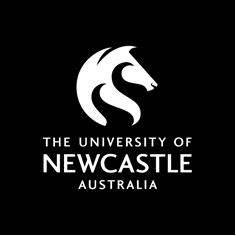 A practical, beginners’ guide to making videos for the classroom
Louise Noell   Natalia Soeters
louise.noell@newcastle.edu.au   natalia.soeters@newcastle.edu.au
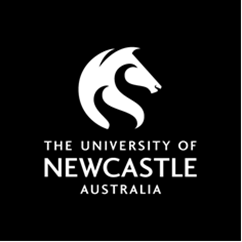 A question…
Are teachers technophobes?

Innovative teaching is not just about adding technology

Why make videos?
Flipped learning and Blended learning

“The goal of educational technology is increased interaction with students, not the replacement of the teacher in the classroom”. 
(Bergmann & Sams, 2012)
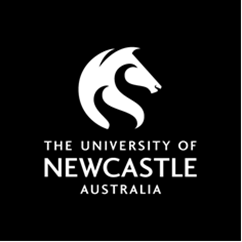 How to:	
	- Screencast-o-matic
	- Powtoon

Tips:		
	- Lightboard
The next 30 minutes…
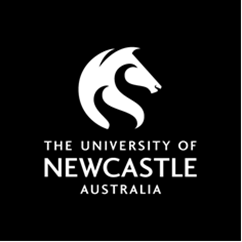 Screencast-o-matic
The lesson – A writing lesson (EAP)
Before class
Watch video about strategies

During class
Apply strategies 

Follow-up
Evaluation and feedback
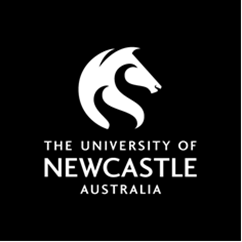 How-to…
1. Ensure your computer/laptop can record audio
2. Open pre-prepared Word document (or ppt or…)
3. Go to www.screencast-o-matic.com
4. Download the free recorder
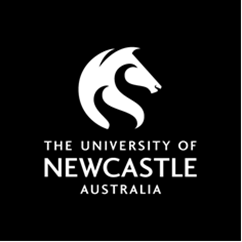 And now…
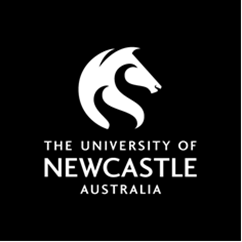 Powtoon
The lesson – Using passive forms (Upper Intermediate)
Before class
Watch video about passive forms

During class
Practise using the forms

Follow-up
Try using passive forms in essay writing task
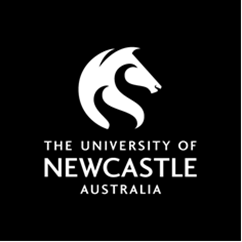 Powtoon
1. Go to www.powtoon.com
2. Create a free account with your name and email address
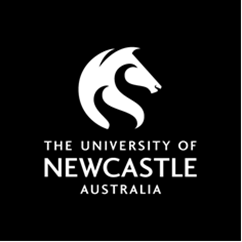 Answer a question
Record a lecture
Give feedback on students’ work
Demonstrate how to use an application
Build a course trailer
Introduce a new theme
Present a grammar function
Introduce vocabulary
Give advice on exam questions and expectations
Deliver content heavy lessons
What else?
Where videos add value
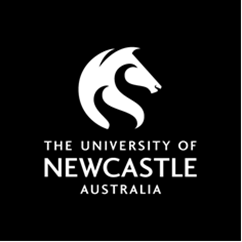 Keep it simple 
Keep it short 
Match modality
Have a clear plan
Speak naturally- relatively quickly and with enthusiasm 
Be authentic, don’t strive for perfection
Collaborate
www.bold.newcastle.edu.au/lightboard/
Tips
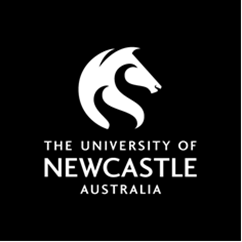 Links
Screencast-o-matic 
www.screencast-o-matic.com 
Tutorials: www.help.screencast-o-matic.com 
Powtoon
www.powtoon.com/home
Tutorials: www.powtoon.com/tutorials
Lightboard
www.lightboard.info
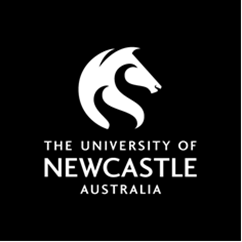 References
Bergmann, J., & Sams, A. (2012). Flip your classroom: Reach every student in every class every day. Eugene, OR: ISTE. International   Society for Technology in Education
Brame, C.J. (2015). Effective educational videos. Retrieved 12.06.2018 from http://cft.vanderbilt.edu/guides-sub-pages/effective-educational-videos/
Lam, Y. (2000). Technophilia vs. Technophobia: A Preliminary Look at Why Second-Language Teachers Do or Do Not Use Technology in Their Classrooms. Canadian Modern Language Review, 56 (3), 390 – 420. 
Teaching in Higher Ed. 13.03.2018. Ways to use Screencasting in Your Teaching. Retrieved from http://teachinginhighered.com/2018/03/13/screencast-your-teaching/ 
The Tech Edvocate. 29.11.2017. Why Digitising Traditional Teaching Isn’t Innovation. Retrieved from https://www.thetechedvocate.org/digitizing-traditional-teaching-isnt-innovation/
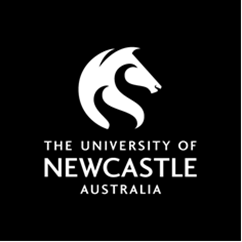 thanks
We look forward to discussing this over lunch.
 Come and ask us any questions.